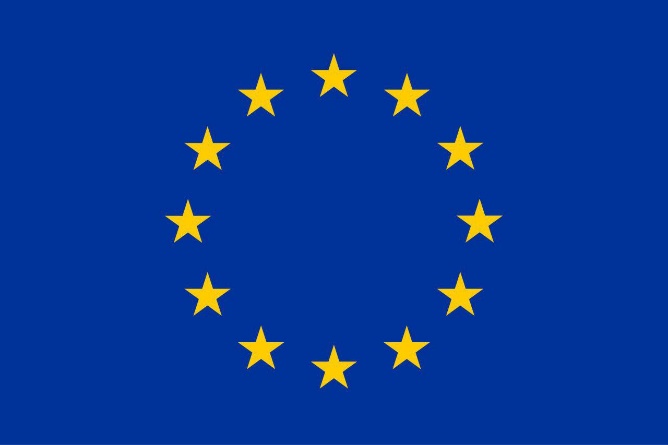 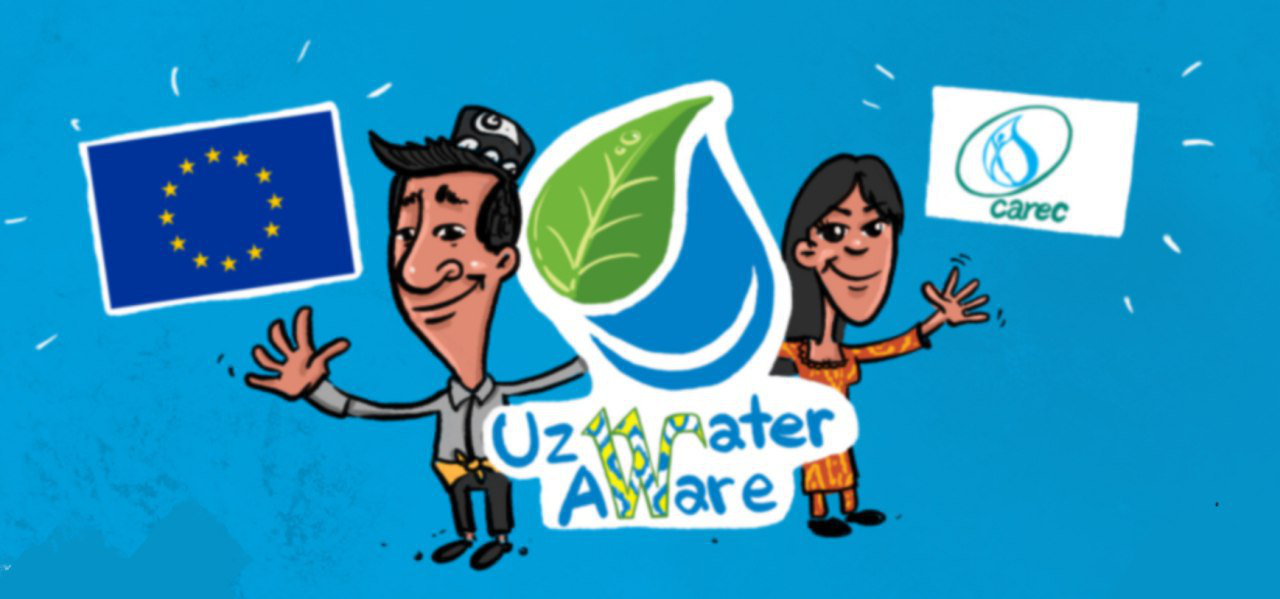 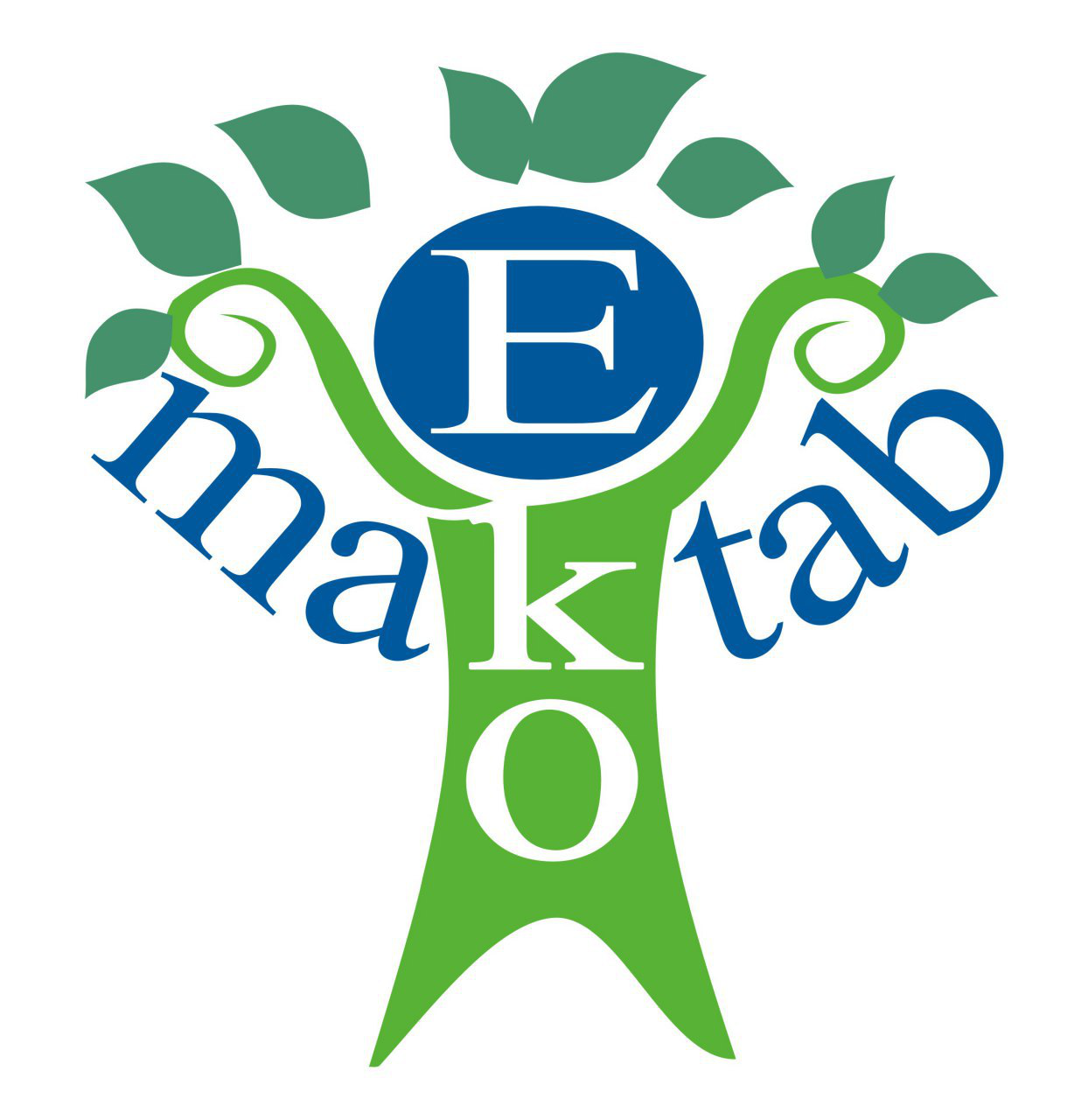 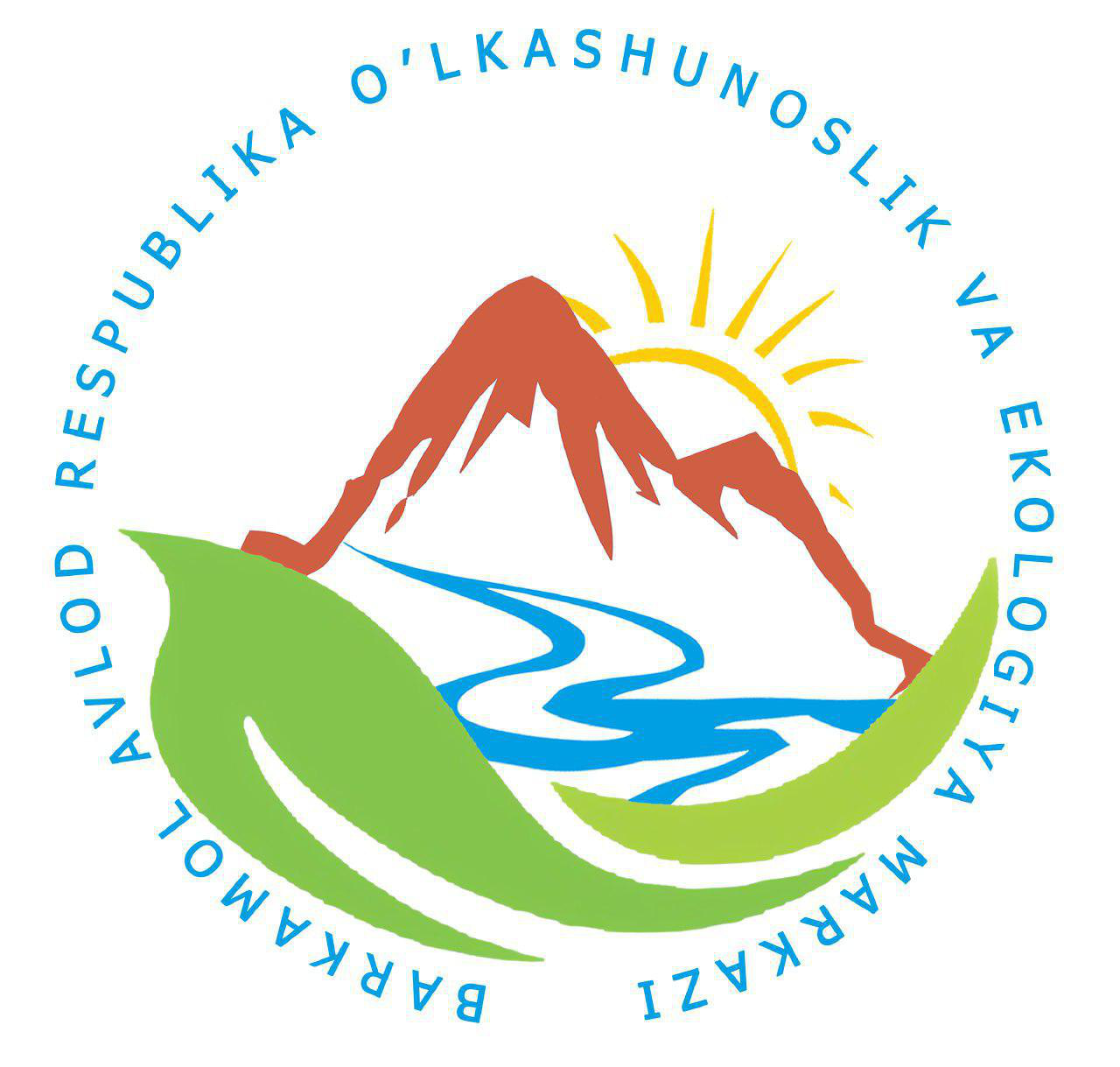 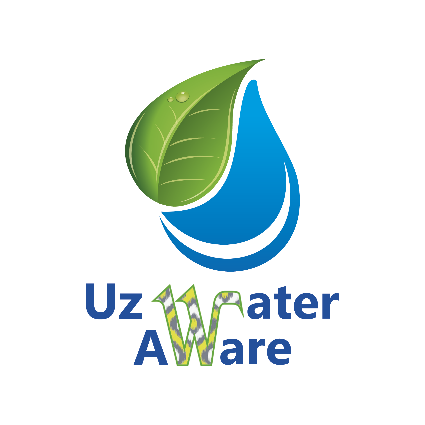 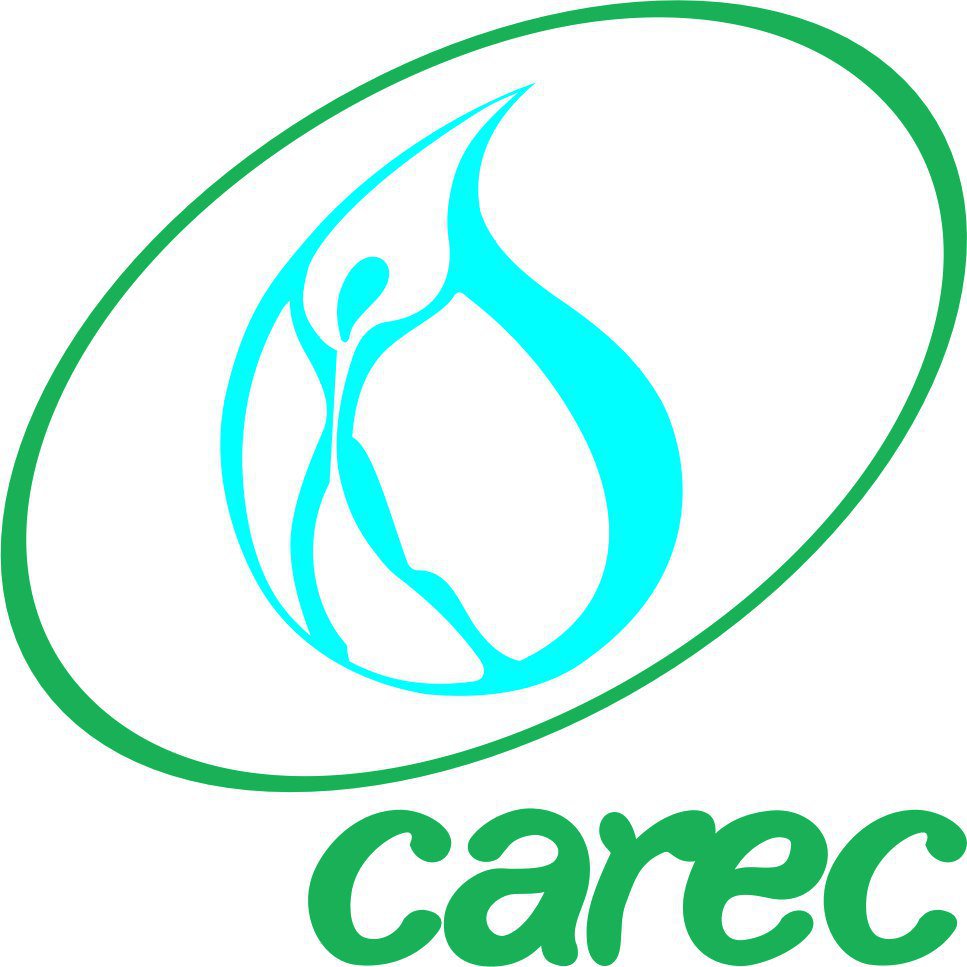 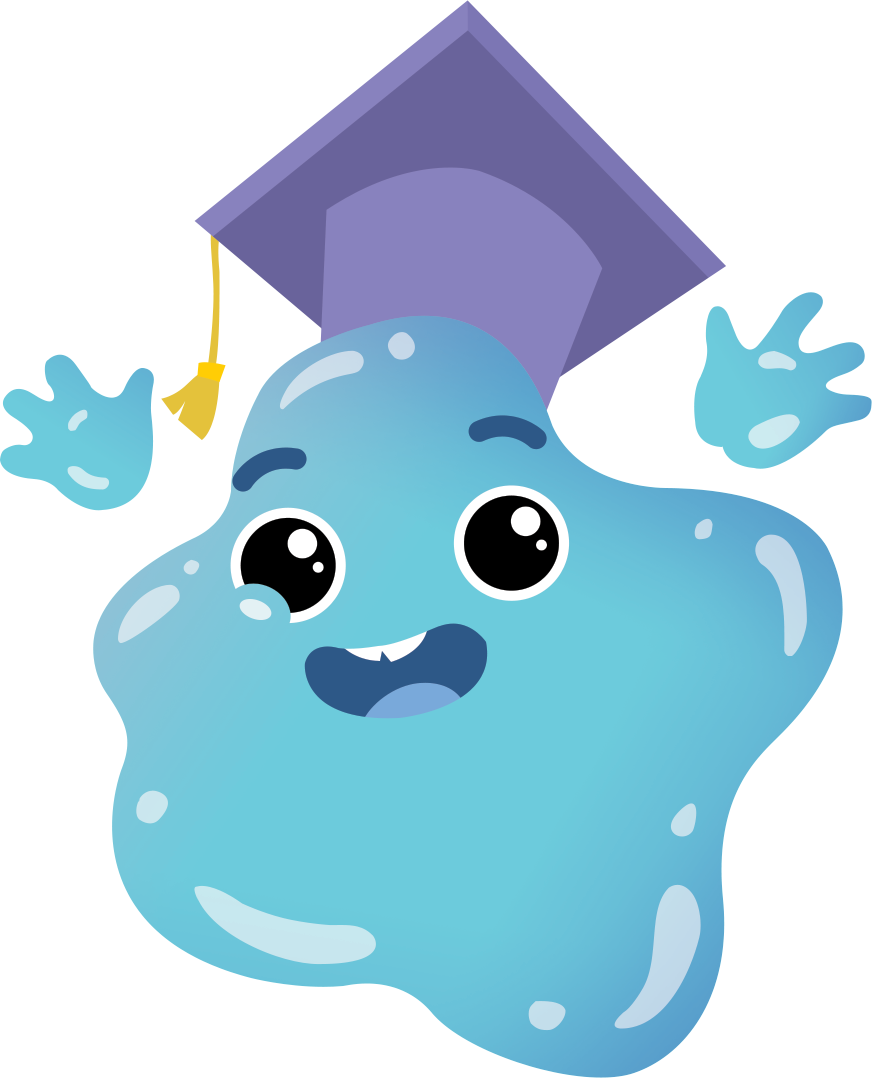 BIZ   NIMA   UCHUN SUVNI 
TEJASHIMIZ   KERAK
Suv mavzusiga bag‘ishlangan darslar
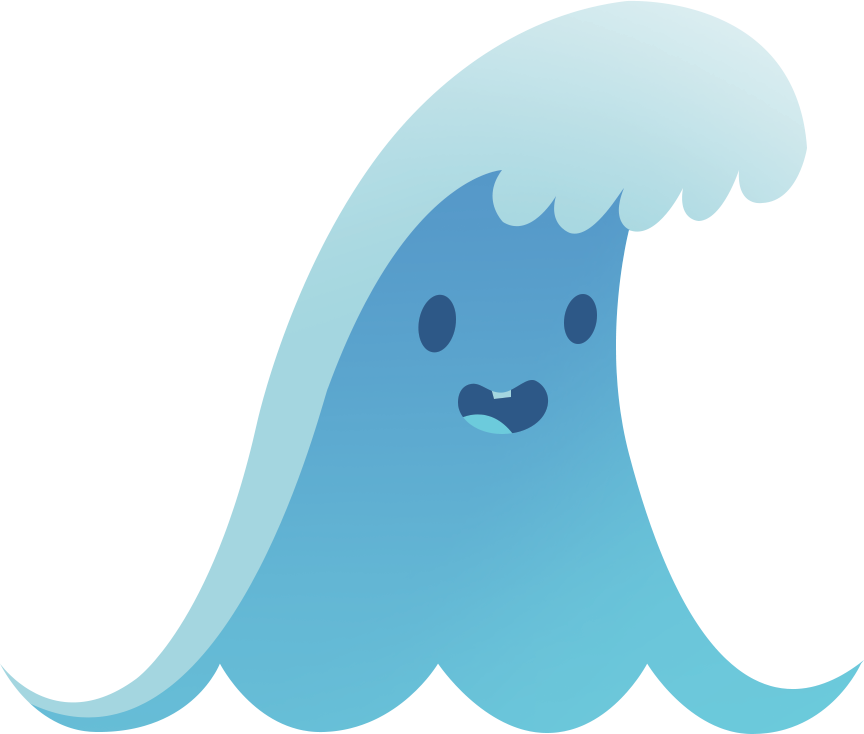 #suvnihurmatlang  #уважайтеводу  #respectwater

Ushbu taqdimot Markaziy Osiyo mintaqaviy ekologiya markazining UzWaterAware loyihasi doirasida Yevropa Ittifoqining moliyaviy ko‘magi ostida tayyorlan. Taqdimotda Yevropa Ittifoqining nuqtai nazari aks ettirilmagan, unda ifodalangan materiallar mazmuni uchun «Ekomaktab» NNT mas’uldir
ASSALOM,  DO‘STLAR!  AYTING-CHI,  NIMA UCHUN   HAMMAMIZ  SUVNI  ASRAB-AVAYLASHIMIZ  DARKOR?  SHU  HAQDA   SUHBATIMIZNI  DAVOM  ETTIRAMIZ.
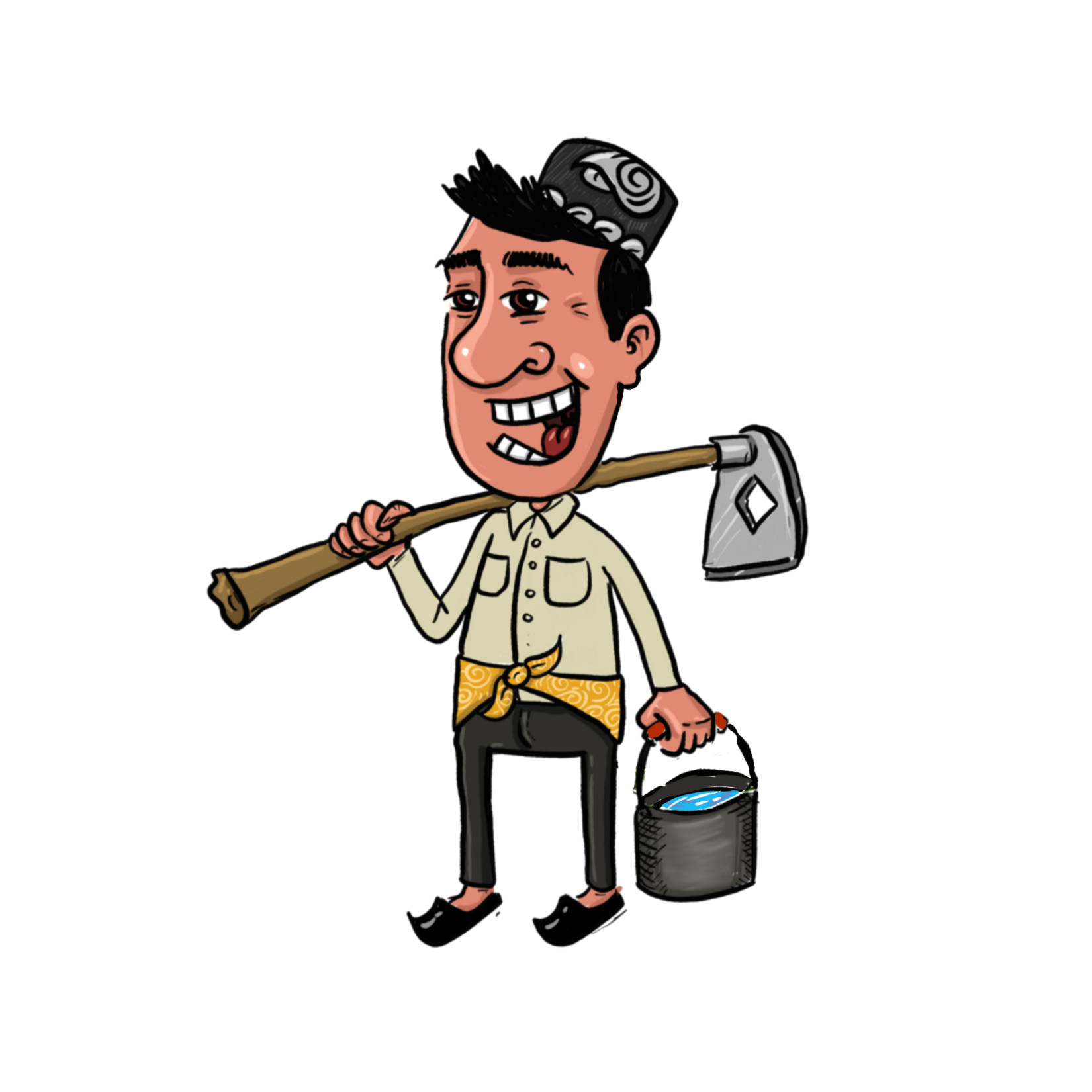 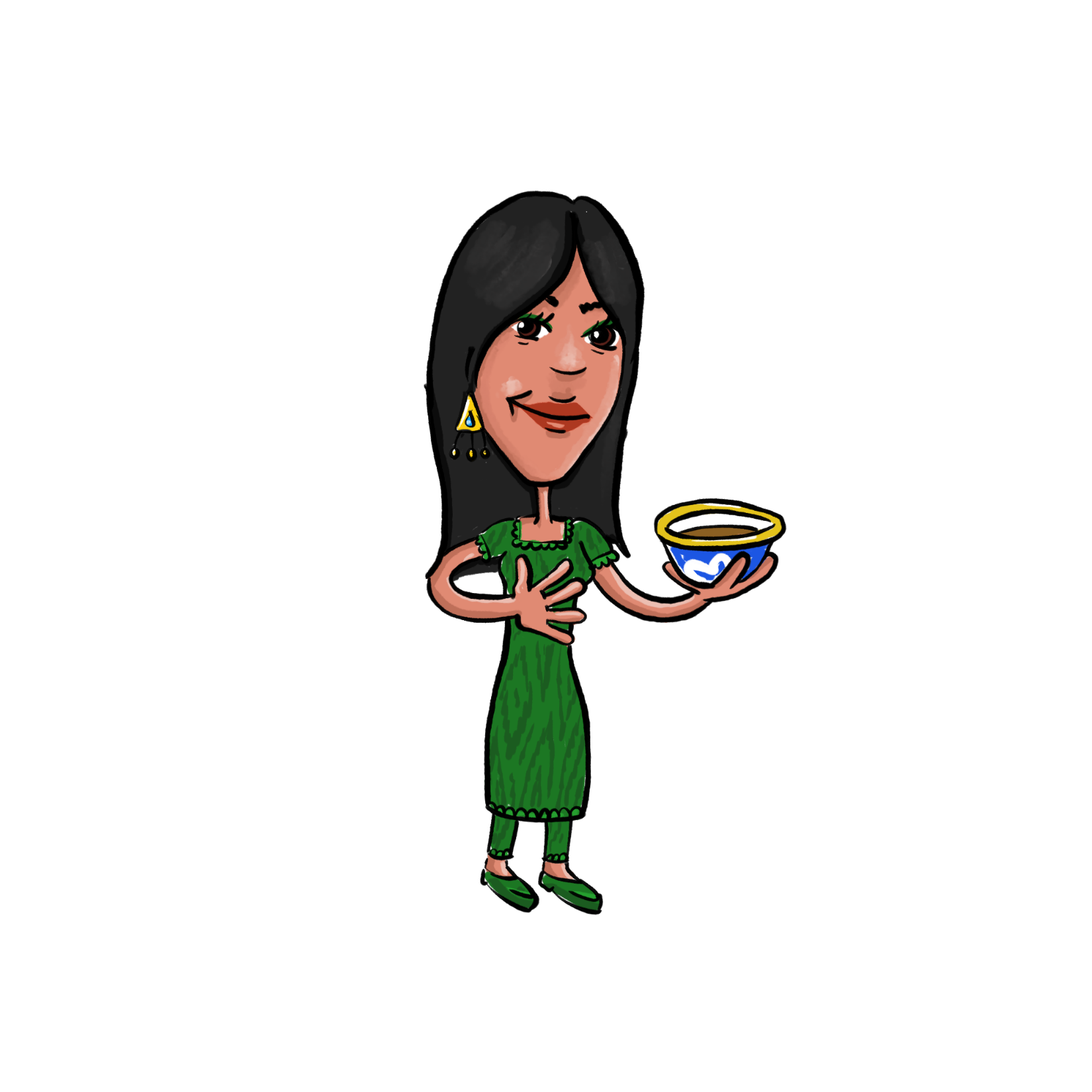 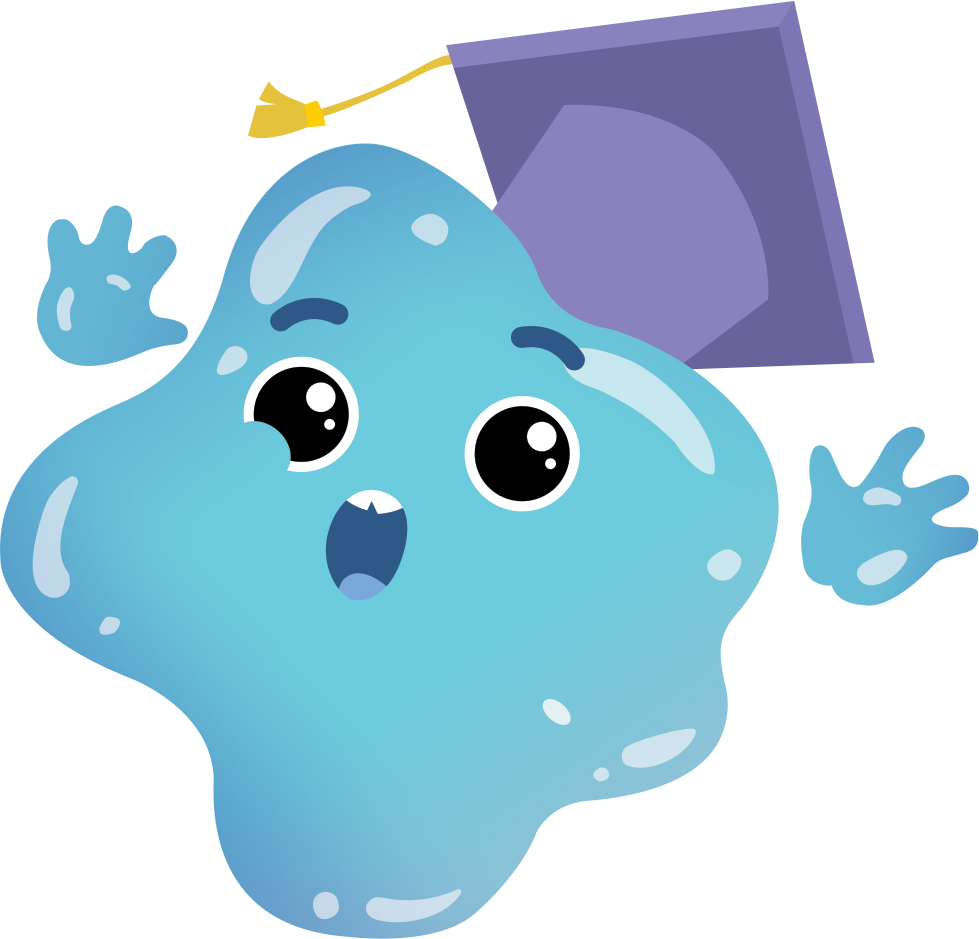 CHUCHUK  SUV  YER  SHARI  BO‘YLAB KAMDAN-KAM  O‘CHRAYDIGAN  RESURSDIR.
 SAYYORAMNING  AYRIM  HUDUDLARIDA SUV  TANQISLIGI  O‘SIB  BORMAQDA. 
SUVNING  HAR  BIR  TOMCHISINI  EHTIYOT  QILISHIMIZ  TO‘GRI  KELADI!
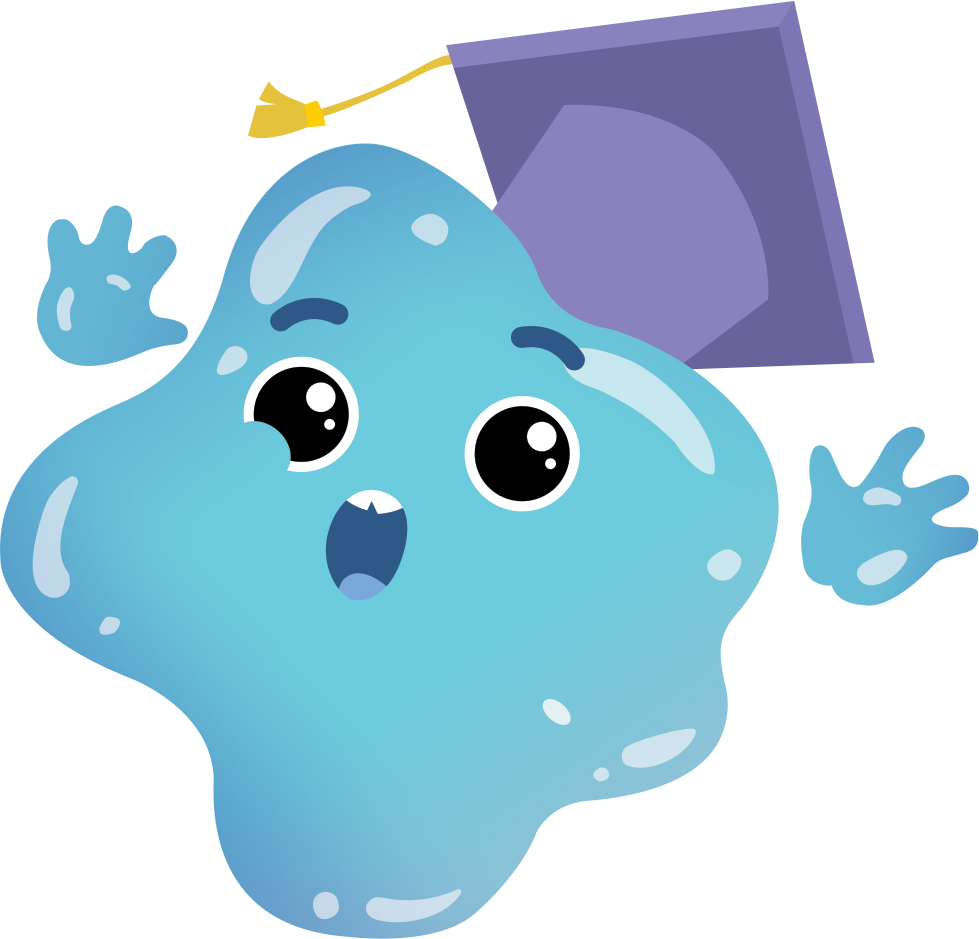 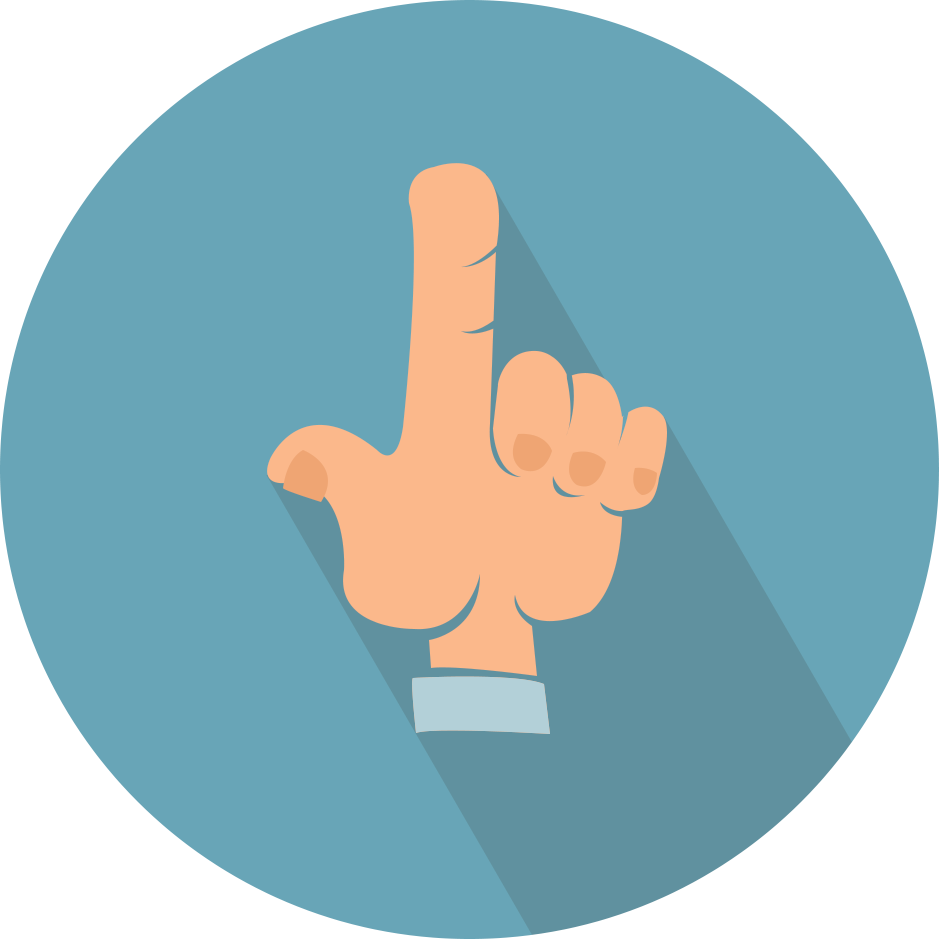 CHUCHUK  SUV  YER  SHARI BO‘YLAB  BIR  MAROMDA TAQSIMLANMAGAN. 
OSIYO  VA  YEVROPADA  DUNYO  AHOLISINING  70%  ORTIG‘I YASHAYDI.  SAYYORANING  SHU HUDUDLARIDA  ATIGI  39%  DARYO SUVLARI   JAMLANGAN.  SUV  BILAN  ENG  KO‘P TA’MINLANGAN  HUDUD  LOTIN AMERIKASI  HISOBLANADI.
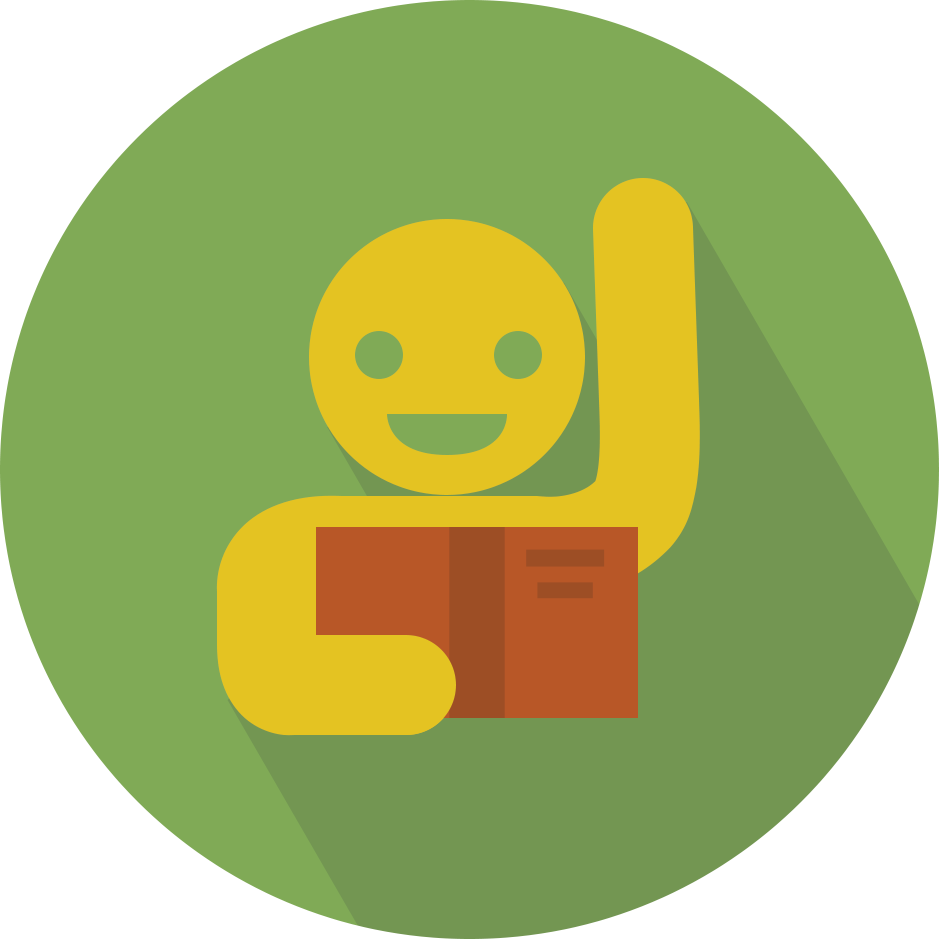 Америка
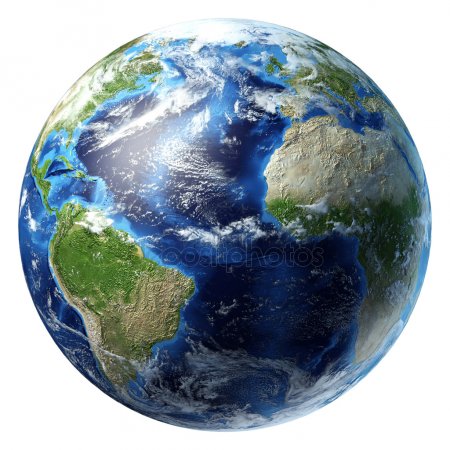 KOINOTDA  HAYOT  AXTARIB, OLIMLAR  YERDAGI  KABI  SUYUQ HOLATDAGI  SUV  BO‘LGAN SAYYORALARNI  IZLASHADI. KOINOTDA  SUV  JUDA  KO‘P,  BIROQ  U  YERDA  U  BUG‘  YOKI MUZ  HOLATDA  MAVJUD.
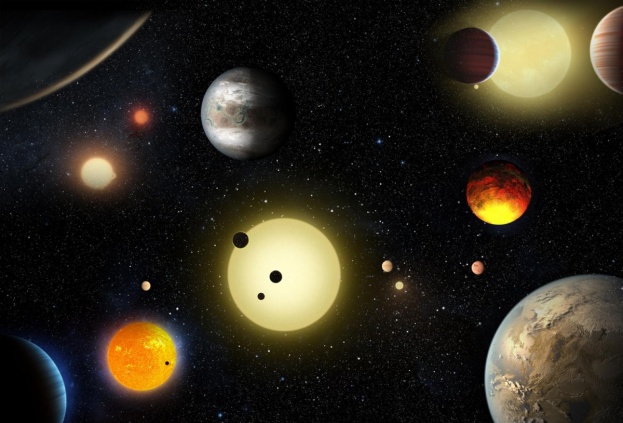 Fotosurat: NASA
NIMA  UCHUN  DARYO  VA  SUV  HAVZALARINING  SUVLARI TOZA  BO‘LISHI  KERAK? 
SUV  ICHAMIZ  VA  UNI OVQAT  TAYYORLASHDA  ISHLATAMIZ;
DARYO  VA  SUV  HAVZALARIDA  CHO‘MILAMIZ;
ULARDAN SUV OLINIB, EKINLAR SUG‘ORILADI;
YOVVOYI HAYVONLAR SUV ICHISHADI.
SIZNING SALOMATLIGINGIZ TOZALIKKA BOG‘LIQ!
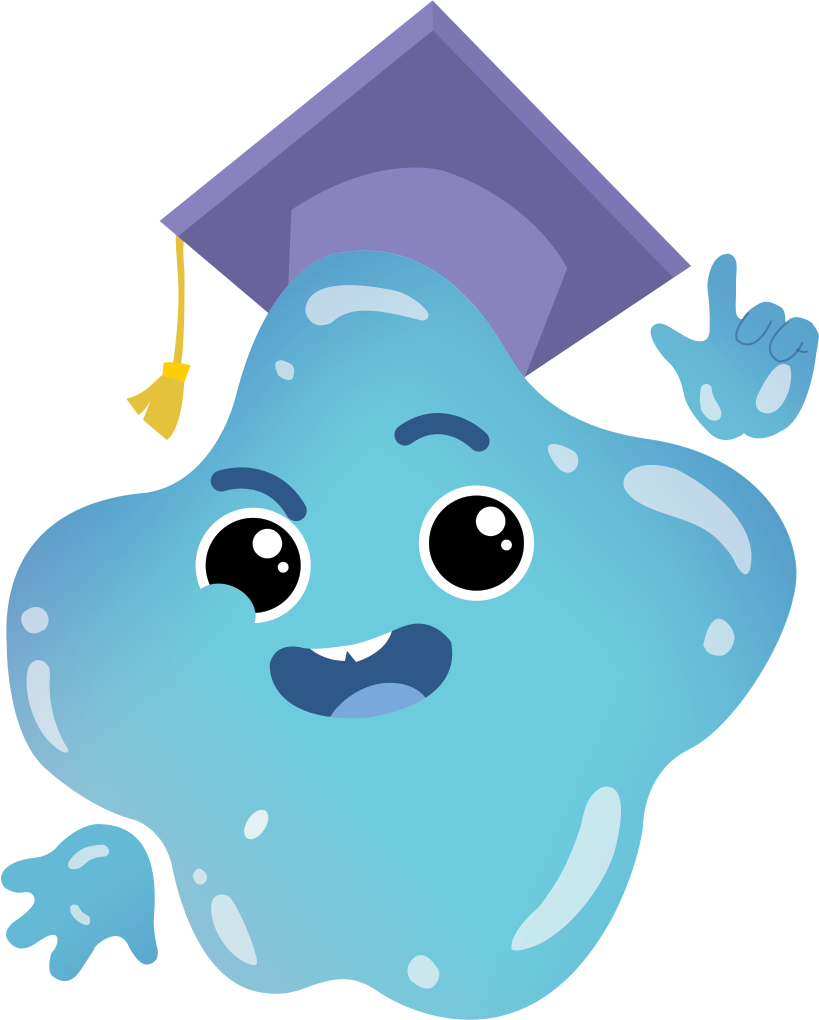 ISHLAB  CHIQARISH  KORXONALARI  DARYOLARGA OQOVA  SUVLARNI  TUSHIRISHI  MUMKIN. 
BU  UCHUN  KORXONA  MAXSUS  RUXSATNOMAGA 
EGA  BO‘LISHI  KERAK.
! OQOVA  SUVLAR  YAXSHILAB  TOZALANISHI LOZIM.
! AGAR  BU  TALABLAR  BAJARILMASA,  SUV  VA  TIRIK ORGANIZMLARGA  KATTA  ZIYON  YETKAZILADI.
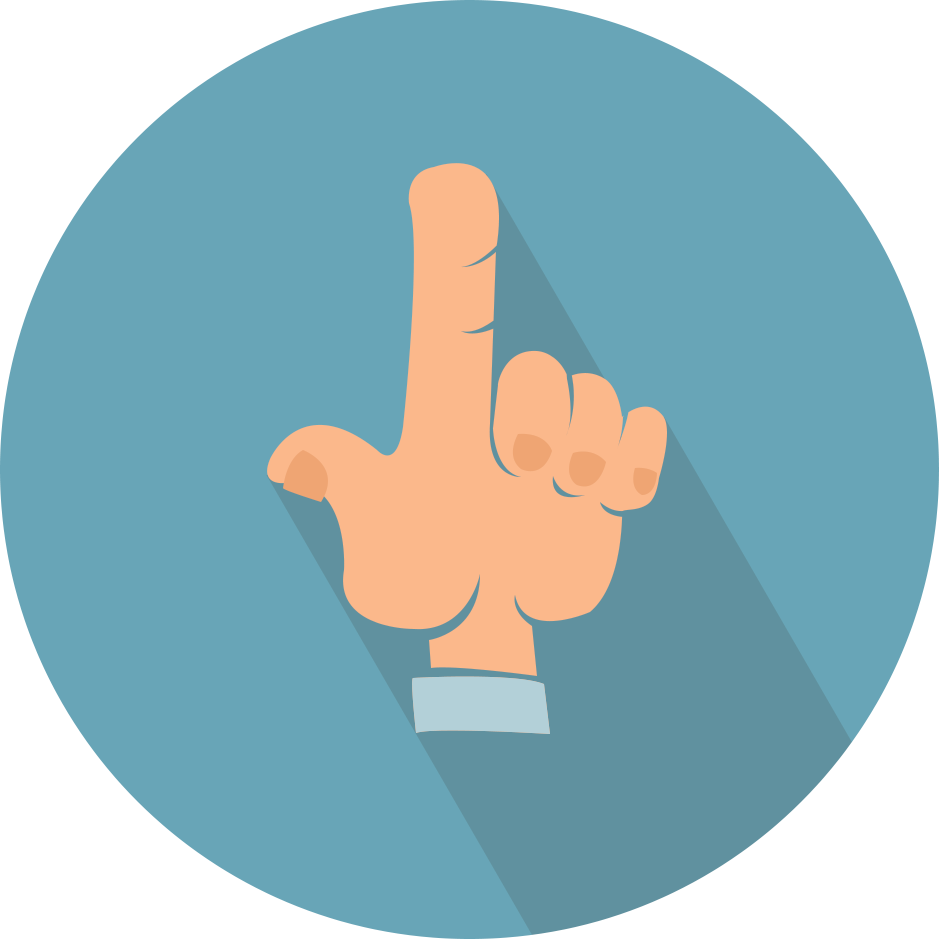 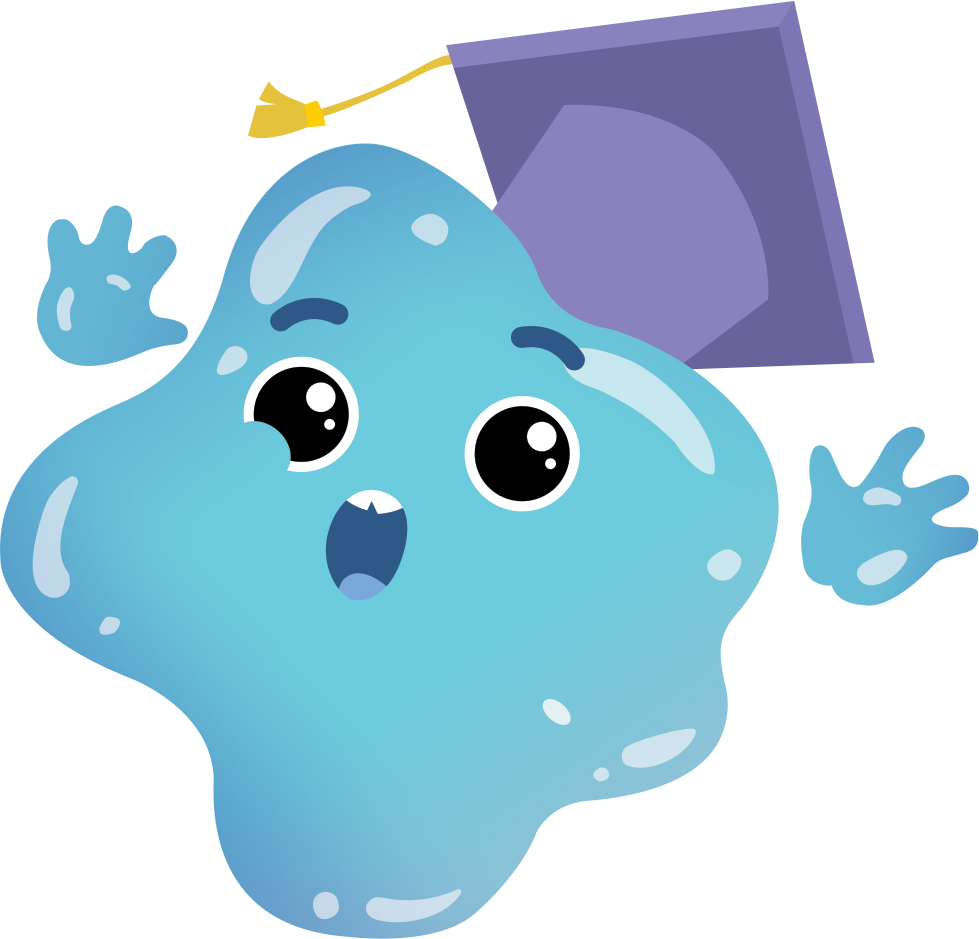 SARFLANAYOTGAN  SUVNING  HAJMINI  ANIQLASH  UCHUN  SUV  HISOBLAGICH  ISHLATILADI.  SUV  HISOBLAGISH  JUDA  HAM  FOYDALI  ASBOB  BO‘LIB,  BIZLARNI  SUVNI  ASRASHGA  UNDAYDI.
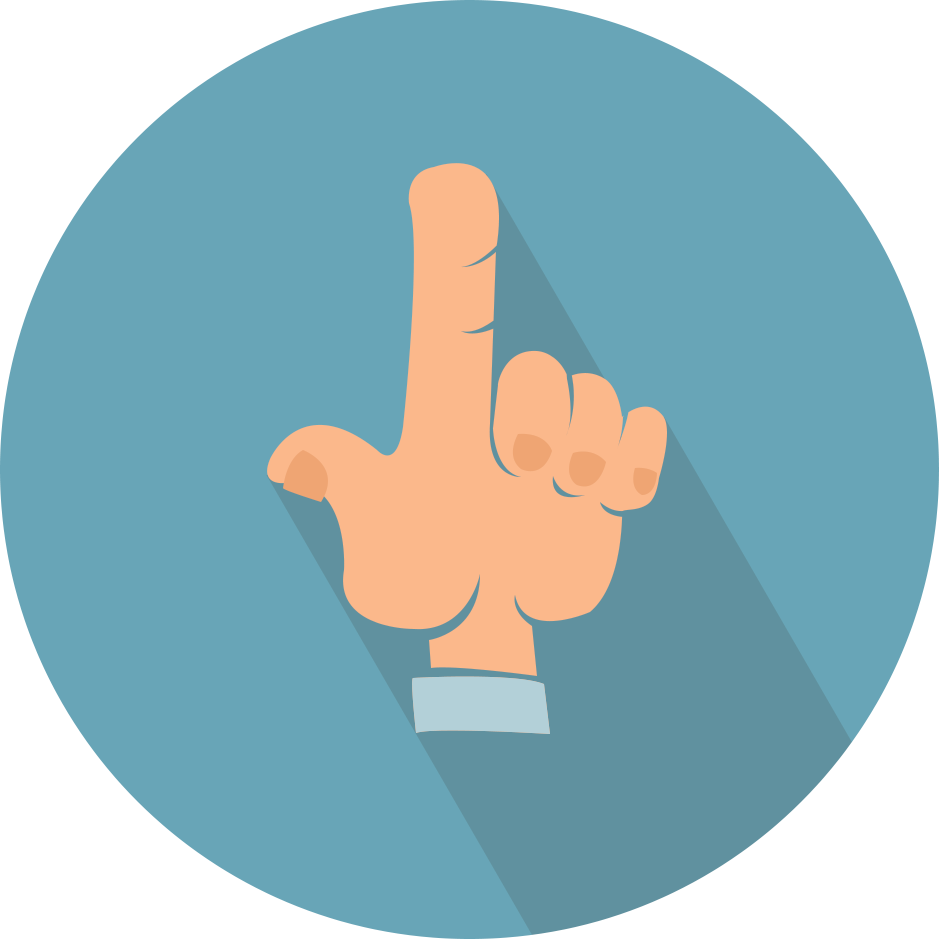 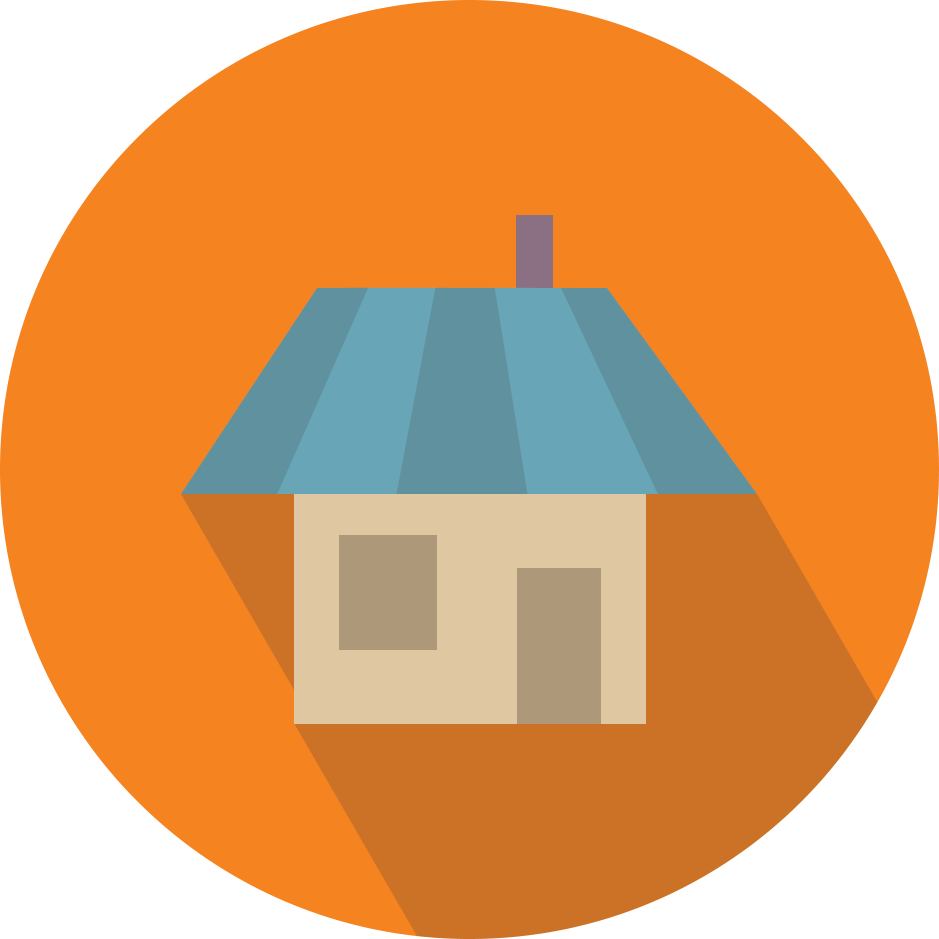 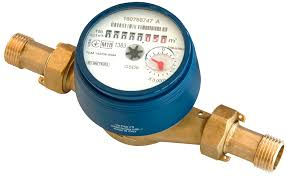 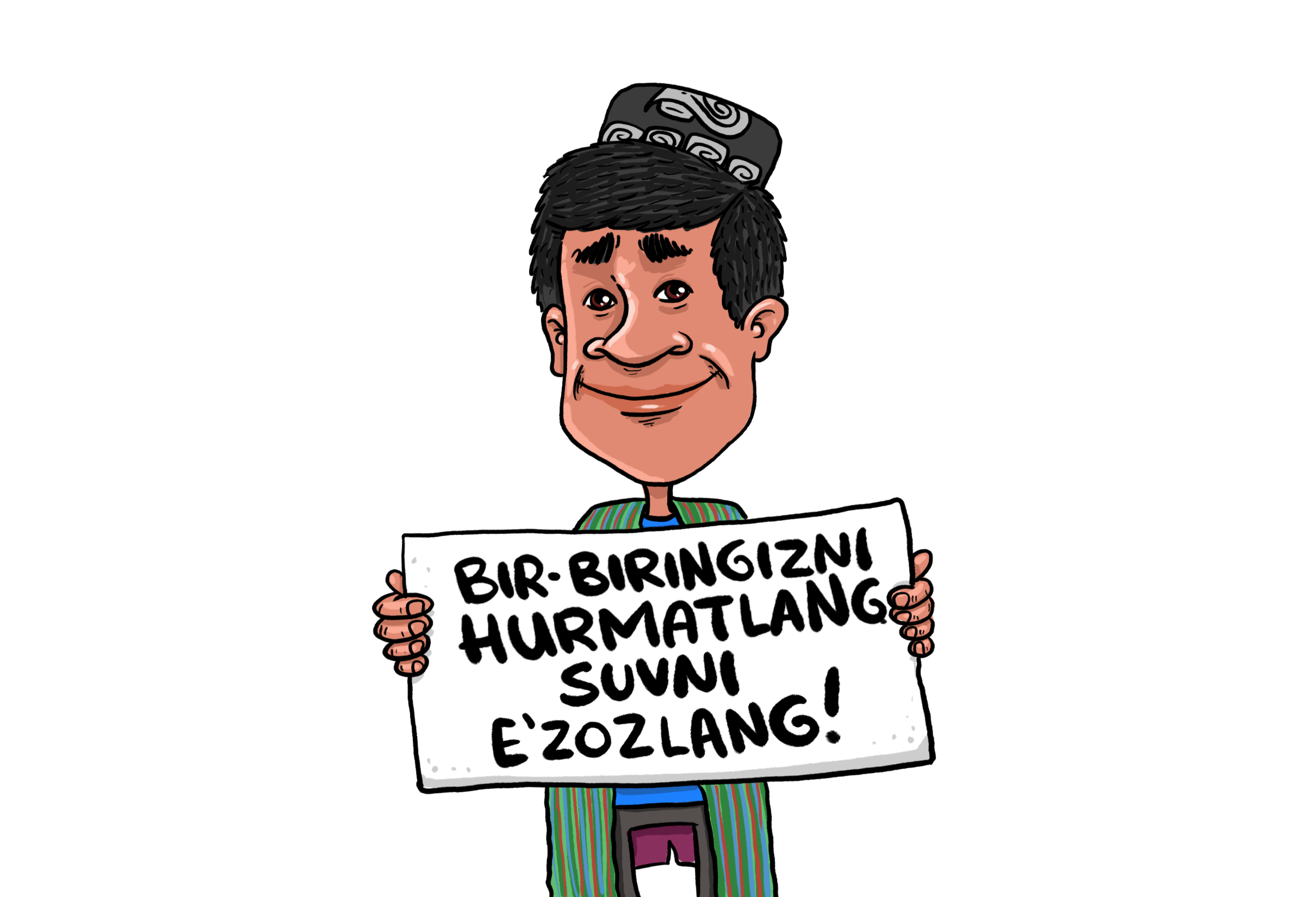